Dr. VASILEIOS N. DELIOGLANIS
AMERICAN WOMEN POETS OF THE 20TH & 21ST CENTURY
Electronic Poetry
Department of English Language and Literature, National & Kapodistrian University of Athens
Chris Funkhouser describes digital poetry as “not a singular ‘form’ but rather a conglomeration of forms that now constitutes a genre even though the creative activity itself
Time and movement
The materiality of language
 interactive dimension & kinetic dimension
Concrete Poetry
Lettrism
Futurism
Visual Poetry
Sound Poetry
Moving letters in film
Holopoetry
ELECTRONIC POETRY
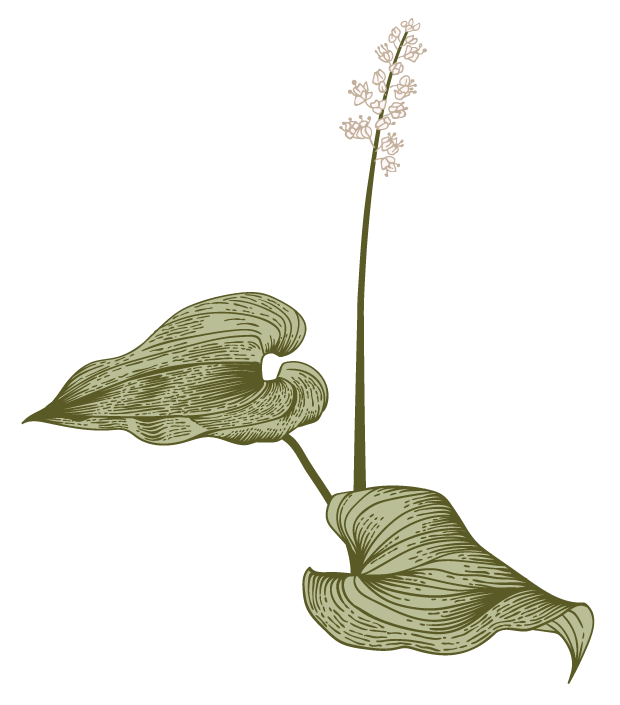 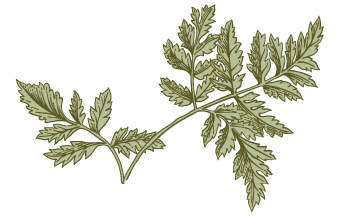 reconceptualization of the relationship between lines, words, letters, space, time, motion, and semantics
transition from print and film to computer screen 
multimedia capacities of the contemporary computer
software platforms – for example BASIC, HyperCard, Shockwave, Flash, and Processing
ELECTRONIC POETRY
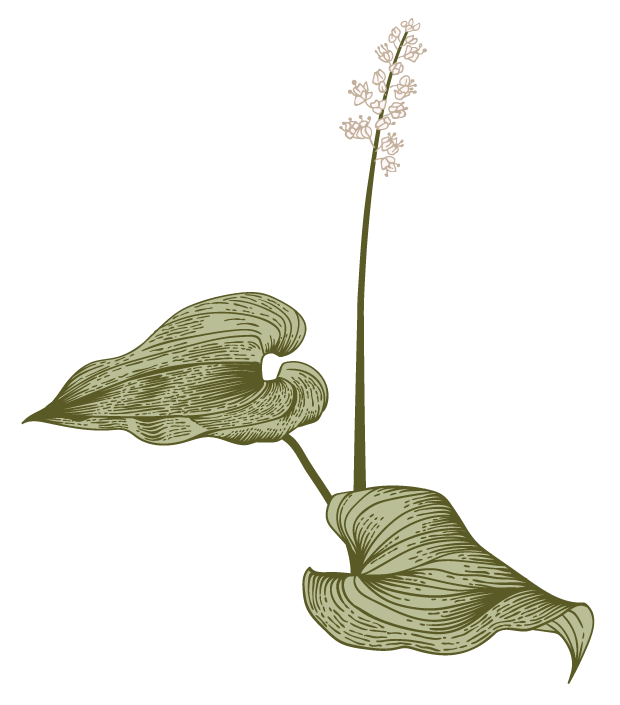 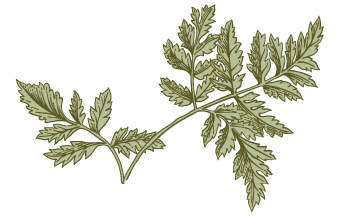 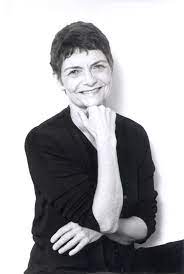 Stephanie Strickland (1942-)
Database map / hypertextual map
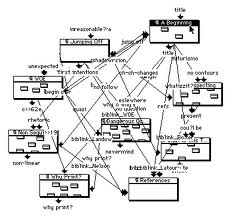 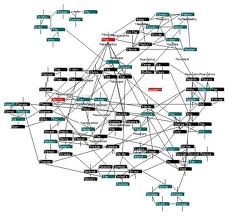 Database map / hypertextual map
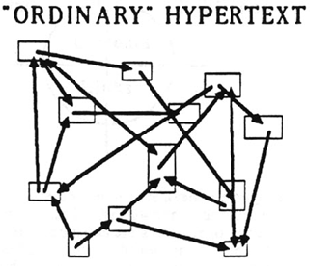 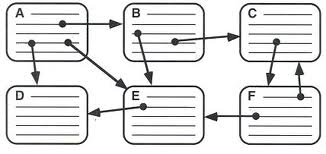 Hypertext
“network of fragments connected by links” (Ryan et al. 2016)
“[T]ext composed of blocks of words (or images) linked electronically by multiple paths, chains, or trails in an open-ended, perpetually unfinished textuality described by the terms link, node, network, web, and path” (Landow 2)
Vannevar Bush’s “As We May Think” (1945) – “memex”
Theodore H. Nelson (1963) – “non-sequential writing”
Internet (1993) - World Wide Web
Michael Joyce: “Father” of hypertext fiction
“V: Vniverse” (2002)
intermedia project: print & digital
rethink the sonnet
four sections: “Draw,” “Constellations,” “WaveTercets” and “Oracle.”
verbal and visual components
tercets in linear order & sonnets
Espen Aarseth’s book Cybertext: Perspectives on Ergodic Literature (1997)
Ergodic literature
practices of reading and writing would change when moving to different media
“V: Vniverse” (2002)
multiple entry points
text compiled and assembled by the reader
palimpsest – constellational thinking
WaveSon.nets: unrhymed fifteen-line poems, each consisting of three quatrains and a tercet (activated by passing the cursor over one of the star-like points)
a color-coded keyword
a constellational diagram
a tercet of poetry
“V: Vniverse” (2002)
whose body?
There is a woman in a conical hat.
When we chain her waist
with dice and cards
 
a punished witch. The Jack of Knaves
comes up at 128, the one
who stole
 
her tart. She will sit
on a bird
or a broom. Or an axle-tree.
 
Or a mill wheel grinding.
She keeps time
timely, and you know her: Green, Great Circle, Noon.
 
whose body?
or was an inner sense of hearing-counting lost,
when the children stopped coming together
in a brood, in the easy spring, conceived at Midsummer,
 
whose body?
Screech owl nailed to the barnhouse door,
blows raining down on her,
faggots heaped. The persecutor's desire
“V: Vniverse” (2002)
Looping structure:
Entering a number in the upper right circle releases a keyword and a poem tercet.
Alternatively, a variety of hand gestures interrupt ordinary surfing to distinct effect:
mousing in a sweep over the screen,
holding the mouse over a star
single clicking to stabilize a constellation
double-clicking to release larger text units
clicking again to toggle between Son.nets and sets of tercets.
“V: Vniverse” (2002)
Gentle Reader, begin anywhere. Skip anything. This text
is framed
fully for the purposes of skipping. Of course,
it can
be read straight through, but this is not a better reading, not a better life.

Leaping progress
will consist
in considering this and closing the book. Anything
else will represent a settled course.
“V: Vniverse” (2002)
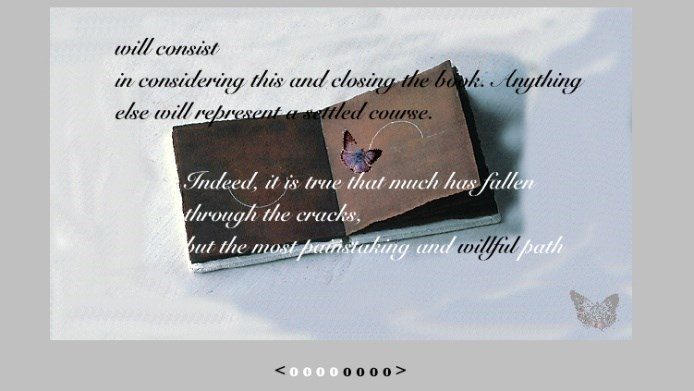 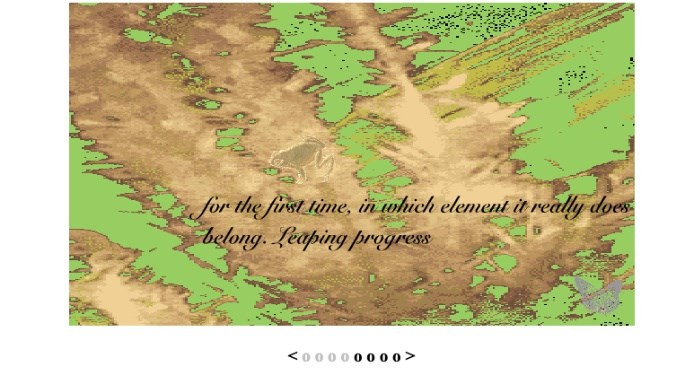 “V: Vniverse” (2002)
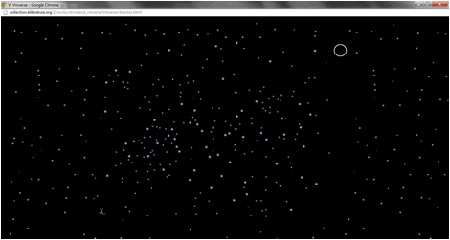 “V: Vniverse” (2002)
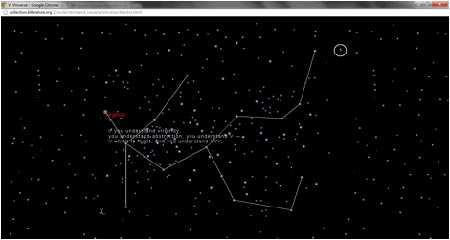 “V: Vniverse” (2002)
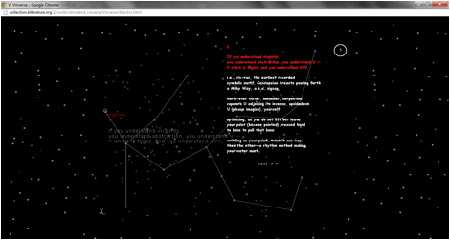 “V: Vniverse” (2002)
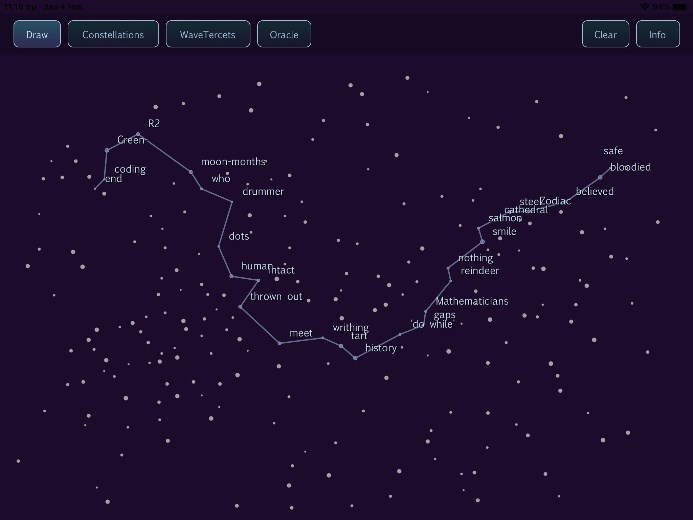 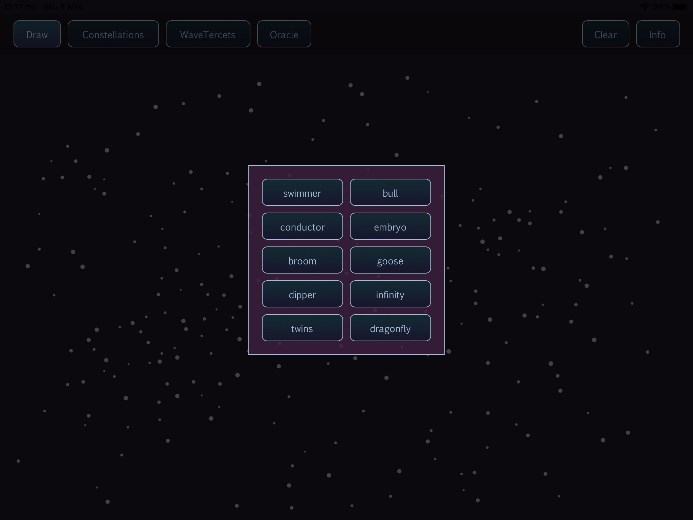